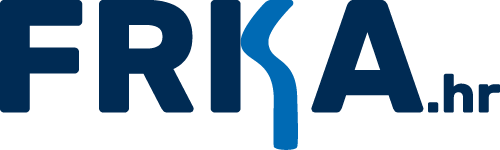 Kliničke smjernice za terapijsku primjenu
[Speaker Notes: Izvor za preventivnu primjenu:
Holick et al. Evaluation, treatment, and prevention of vitamin D deficiency: an Endocrine Society clinical practice guideline. 
J Clin Endocrinol Metab. 2011;96(7):1911-30.
Izvor za terapijsku primjenu:
(Holick et al., 2011; Pramyothin et al., 2016)]